İSTATİSTİĞE GİRİŞ
Genel Tekrar
Ana Kaynak: Spiegel, M. R., & Stephens, L. J. (1999). Schaum's Outline Of Theory And Problems Of Statistics.
Prof. Dr. Nilüfer Kahraman
Gazi Eğitim Fakültesi
https://sinavtime.com/olcme-sonuclari-uzerinde-istatistiki-islemler-cikmis-sorular-2710
https://egitimsayfam.com/test-sayfasi/bpc.html
chrome-extension://efaidnbmnnnibpcajpcglclefindmkaj/https://www.uzmankariyer.com/dosyalar/Olcme.pdf
KPSS 2021 Lisans (Eğitim Bilimleri) s41
Soru 41. Bir okulda matematik dersindeki ödevler, okuldaki tüm matematik öğretmenleri tarafından birlikte hazırlanmakta ve ayrı ayrı puanlanmaktadır. Puanlama sonucunda öğretmenlerin bazı ödevlere birbirinden çok farklı puanlar verdiği görülmüştür. 
Öğretmenlerin aynı ödevlere verdikleri puanlar arasındaki farklılığı azaltmak için aşağıdakilerden hangisini yapmaları beklenir? 

Dereceli puanlama anahtarı kullanmaları 
En iyi ödevi ölçüt olarak kullanmaları 
Puanlama yaparken bir arada bulunmaları 
Ödev konularını sınıftaki etkinliklere benzer seçmeleri 
Ödevden beklentilerini öğrencilere açıklamaları
Cevap A
KPSS 2021 Lisans (Eğitim Bilimleri) s46
Soru 46. Çoktan seçmeli bir test maddesinin madde analiz bilgileri aşağıdaki tabloda verilmiştir:





 Buna göre aşağıdakilerden hangisi kesinlikle yanlıştır?

Matematik testi puanları, sağa çarpık bir dağılım göstermektedir. 
Kimya testi puanları, yüksek puanların çoğunlukta olduğunu gösteren bir dağılıma sahiptir. 
Biyoloji testi puanlarının oluşturduğu dağılım sağa çarpıktır. 
Fizik testi puanlarının oluşturduğu dağılım sola çarpıktır. 
Türkçe testi puanları, düşük puanların çoğunlukta olduğunu gösteren bir dağılıma sahiptir. 
Cevap D
KPSS 2021 Lisans (Eğitim Bilimleri) s47
Soru 47. Standart puanlarla ilgili aşağıdakilerden hangisi yanlıştır? 

Negatif z puanı, puanın sınıf ortalamasının altında olduğunu gösterir. 
T puanı, z puanından daha güvenilirdir. 
Standart puanlar ortalamaya bağlı olarak hesaplanır. 
z puanı 2 olan bir bireyin puanı, ortalamanın 2 standart sapma üzerindedir. 
T puanına göre yapılan sıralama ile z puanına göre yapılan sıralama aynıdır.
Cevap B
KPSS 2021 A Grubu ÖAB (İstatistik) s22
Soru 22. Ortalamaları aynı olan üç farklı normal dağılımın olasılık yoğunluk fonksiyonlarına ait grafikler aşağıdaki gibidir: 





Buna göre, aşağıda verilen sıralamalardan hangisi doğrudur? 
Ơ1 ˂ Ơ2 ˂ Ơ3
Ơ3 ˂ Ơ2 ˂ Ơ1
Ơ1 ˂ Ơ3 ˂ Ơ2
Ơ2 ˂ Ơ3 ˂ Ơ1
Ơ3 ˂ Ơ1 ˂ Ơ2	
Cevap A
KPSS 2020 Lisans (Eğitim Bilimleri) s45
Soru 45. Bir coğrafya öğretmeni, her bir doğru cevabın 4 puan olduğu 25 maddelik bir testi öğrencilerine uygulamıştır. Test puanlarını incelediğinde ortalamasının 71, en çok tekrar eden puanın 80 olduğunu ve öğrencilerin yarısının bu testten 74 ve üzeri puan aldığını belirlemiştir. 
Öğretmen bu testten alınan puanların dağılımını bir grafikle betimlediğinde aşağıdaki dağılımlardan hangisi oluşur? 

Tek modlu sağa çarpık dağılım 
Tek modlu sola çarpık dağılım 
Normal dağılım 
Çift modlu sağa çarpık dağılım 
Çift modlu sola çarpık dağılım 
Cevap B
KPSS 2020 Lisans (Eğitim Bilimleri) s46
Soru 46. Gözde’nin tarih sınavından aldığı ham puan, T puanına çevrildiğinde 70 olarak bulunmuştur. 
Gözde’nin bu sınavdaki başarısıyla ilgili, 
I. 100 üzerinden 70 almıştır. 
II. Sınıf ortalamasının üzerinde bir puan almıştır. 
III. Soruların %70’ini doğru cevaplamıştır. 
ifadelerinden hangileri kesinlikle doğrudur? 

Yalnız I 	b) Yalnız II 	c) I ve II 		d) I ve III 		e) II ve II
Cevap B
KPSS 2020 Lisans (Eğitim Bilimleri) s47
Soru 47. Bağıl değerlendirmenin yapıldığı biyoloji ve kimya sınavlarından Ayşe’nin aldığı ham puanlar ile bu sınavların ortalamaları ve standart sapmaları aşağıdaki tabloda verilmiştir.




Buna göre aşağıdakilerden hangisi kesinlikle doğrudur? 

Ayşe kimya sınavında biyoloji sınavından daha başarılıdır. 
Kimya sınavında öğrencilerin puanları biyoloji sınavından daha homojendir. 
Ayşe’nin kimya sınavındaki T puanı 70’tir. 
İki sınavda da sınıftakilerin yarısından fazlası, Ayşe’den daha yüksek puan almıştır. 
Ayşe’nin biyoloji sınavındaki z puanı 1,5’tir.	
Cevap A
KPSS 2020 A Grubu ÖAB (İstatistik) s25
Soru 25. X rastgele değişkenine ilişkin gözlem değerleri 
8, 4, 4, 4, 5 
olarak verilmiştir.  
Buna göre, bu veri için hesaplanacak aritmetik ortalama, mod (tepe değeri) ve medyan (ortanca) değerleri arasında aşağıda verilen ilişkilerden hangisi doğrudur? 

Aritmetik ortalama = Medyan > Mod 
Aritmetik ortalama > Medyan > Mod 
Aritmetik ortalama < Medyan < Mod 
Aritmetik ortalama > Medyan = Mod 
Aritmetik ortalama = Medyan = Mod	
Cevap D
KPSS 2019 Lisans (Eğitim Bilimleri) s44
44. - 45. soruları aşağıdaki bilgilere göre birbirinden bağımsız olarak cevaplayınız. 
Soru 44. Bir okuldaki beş şubenin matematik sınavları ortak yapılmıştır. Aşağıdaki tabloda beş şubenin matematik sınavı puanlarının aritmetik ortalaması, standart sapması ile sınavdan alınan en yüksek ve en düşük puanlar verilmiştir.





Sınavdan 60 puan alan bir öğrencinin, bağıl değerlendirmeye göre en başarılı olacağı şube aşağıdakilerden hangisidir?

A		b) B		c) C		d) D		e) E		
Cevap D
KPSS 2019 Lisans (Eğitim Bilimleri) s45
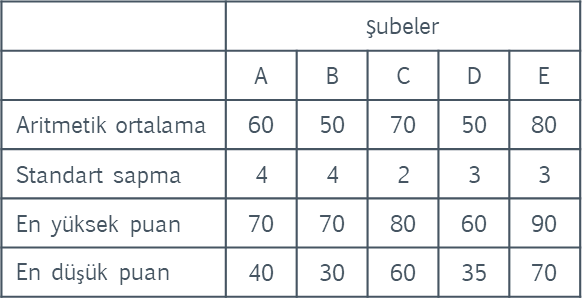 Soru 45. Tabloda verilen bilgilere göre, 
I. C şubesindeki öğrencilerin matematik başarı seviyeleri birbirine en yakındır. 
II. Ranjı en büyük olan şube B'dir. 
III. D şubesinin puanları simetrik bir dağılıma sahiptir. 
ifadelerinden hangileri kesinlikle doğrudur? 

Yalnız I	b) Yalnız III 	c) I ve II 		d) I ve III 		e) I, II ve III	
Cevap C
KPSS 2019 Lisans (Eğitim Bilimleri) s46
Soru 46. Sinema filmlerinin değerlendirildiği bir İnternet sitesinde, bir filme verilen oyların puan dağılımını inceleyen araştırmacı şu açıklamayı yapmıştır: 
“Bu film herkesin zevkine hitap etmeyebiliyor. Bazı insanlar bu filme bayılırken bazıları hiç mi hiç hoşlanmıyor.” 
Buna göre, filme verilen oyların puan dağılımının aşağıdakilerden hangisine benzer olması beklenir?






Cevap A
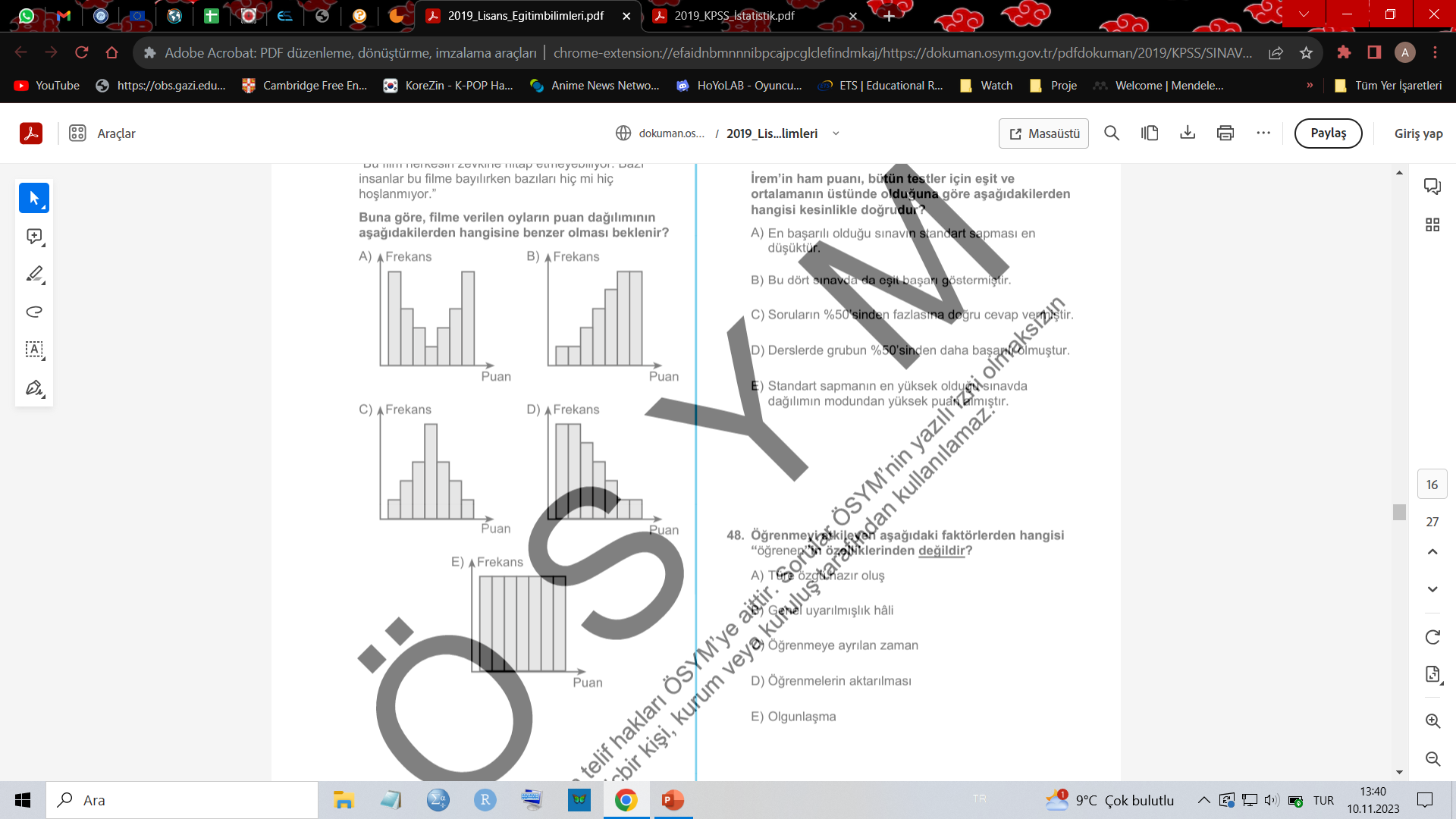 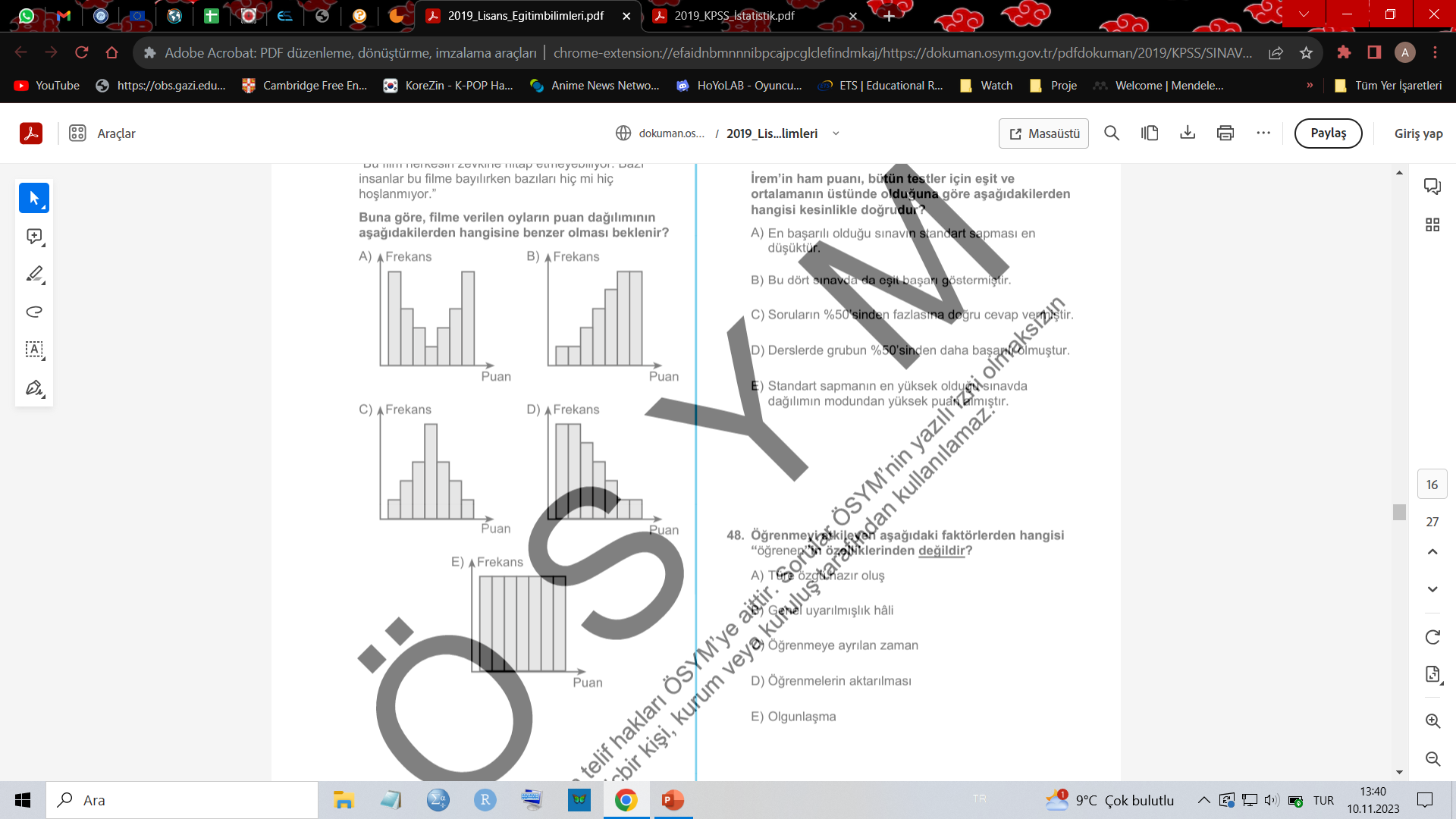 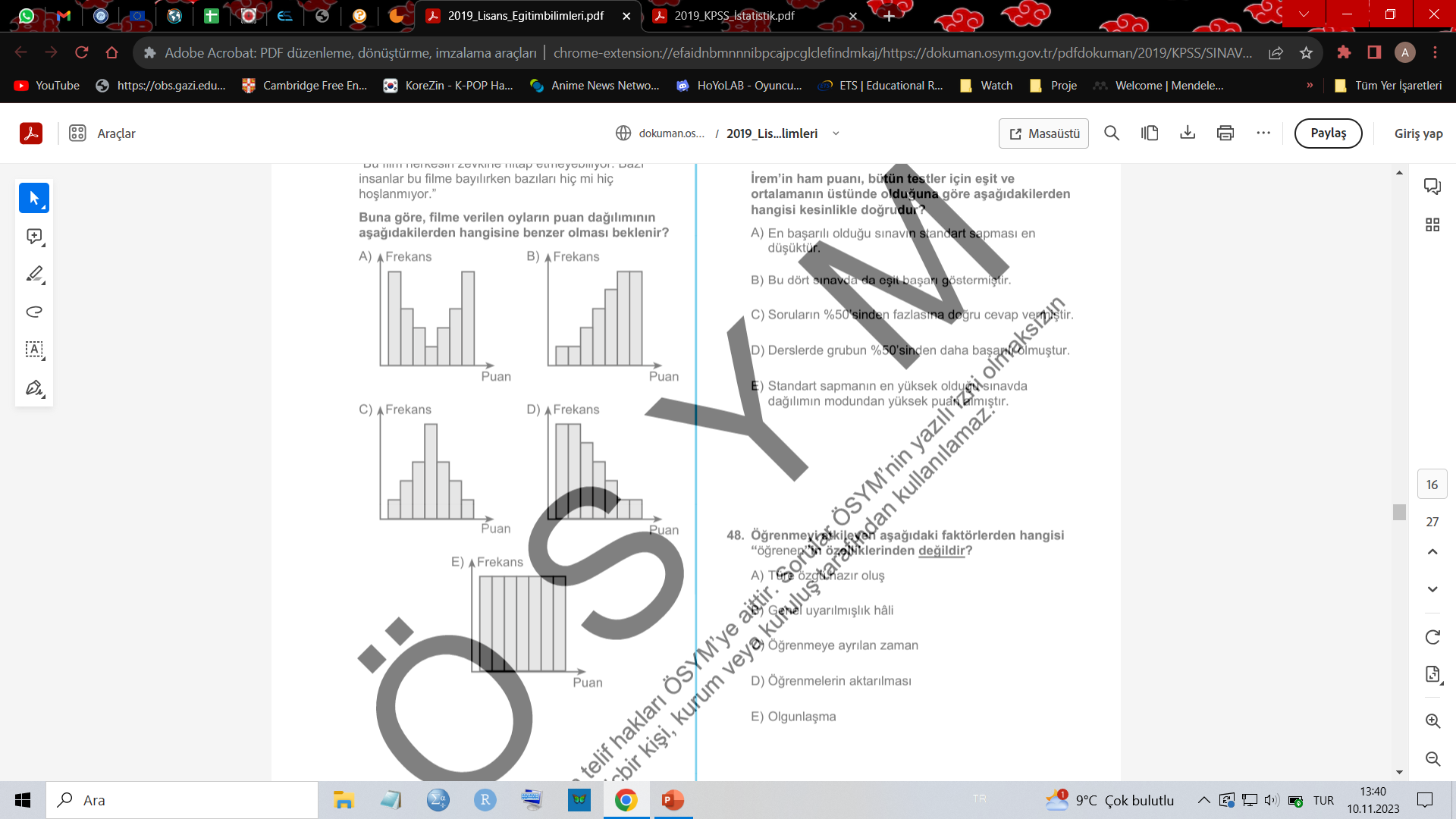 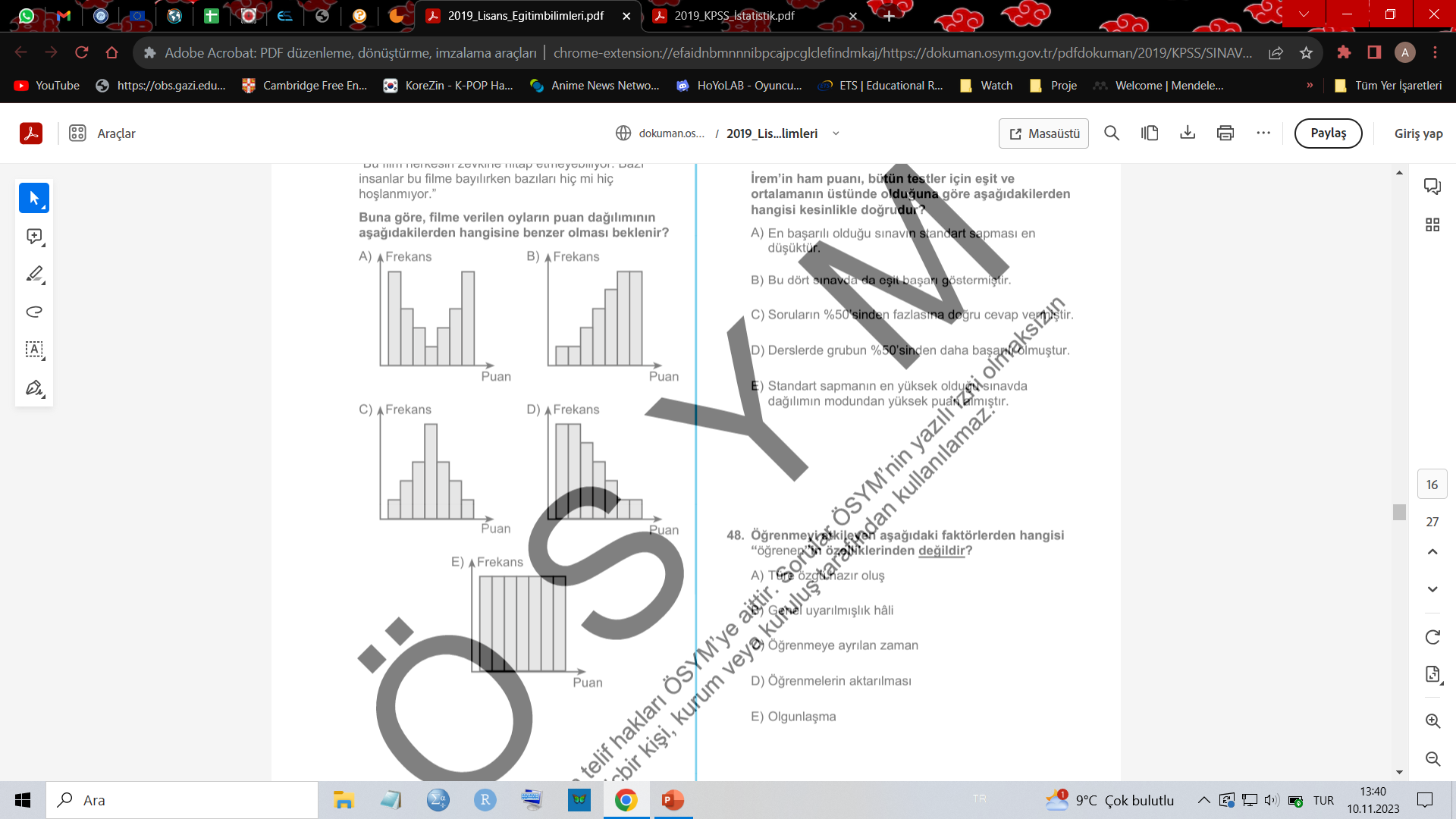 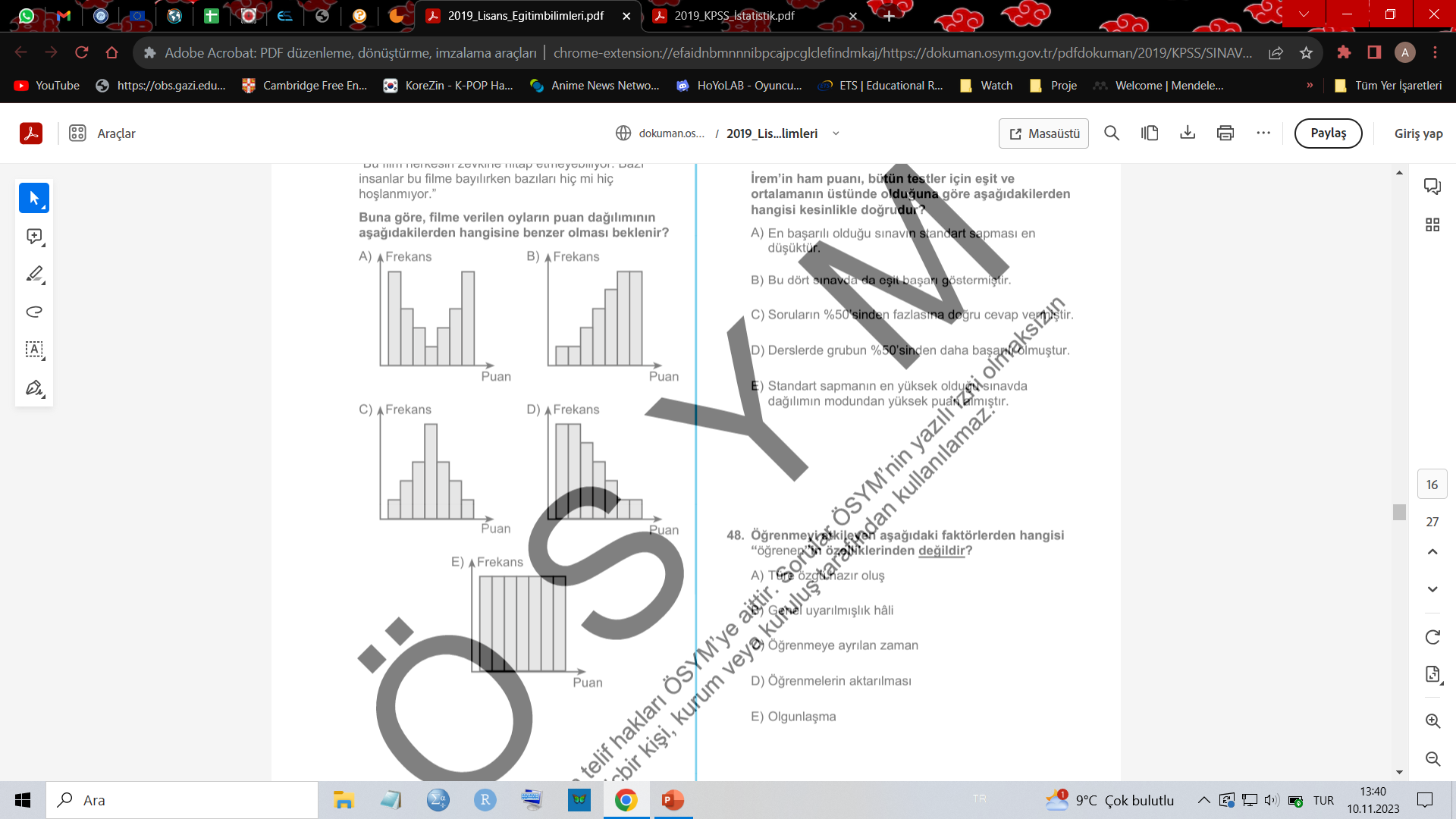 KPSS 2019 Lisans (Eğitim Bilimleri) s47
Soru 47. İrem; bağıl değerlendirmenin yapıldığı matematik, fen bilimleri, sosyal bilgiler ve Türkçe sınavlarına girmiştir. Bu sınavların ham puan ortalamaları eşit ancak ham puanların standart sapmaları testten teste farklıdır. 
İrem’in ham puanı, bütün testler için eşit ve ortalamanın üstünde olduğuna göre aşağıdakilerden hangisi kesinlikle doğrudur? 

En başarılı olduğu sınavın standart sapması en düşüktür. 
Bu dört sınavda da eşit başarı göstermiştir. 
Soruların %50’sinden fazlasına doğru cevap vermiştir. 
Derslerde grubun %50’sinden daha başarılı olmuştur. 
Standart sapmanın en yüksek olduğu sınavda dağılımın modundan yüksek puan almıştır. 	
Cevap A
KPSS 2018 Lisans (Eğitim Bilimleri) s44
Soru 44. Tülay matematik dersinden 75, Türkçe dersinde ise 60 ham puan almıştır ve her iki ders için elde edilen puanlar normal dağılıma sahiptir.
Buna göre, Tülay’ın iki dersteki başarısını grup içindeki durumu bakımından karşılaştırabilmek için, testten alınan ham puanlara ait;
I. ortalama,
II. standart sapma
III. ranj
değerlerinden hangilerine ihtiyaç vardır?

Yalnız I	b) Yalnız II	c) I ve II		d) II ve III		e) I, II ve III	
Cevap C
KPSS 2018 Lisans (Eğitim Bilimleri) s45
Soru 45. Bir sınava giren 20 öğrencinin her biri 80 puan aldığına göre, bu puan dağılımıyla ilgili olarak aşağıdakilerden hangisi doğrudur?

Aritmetik ortalaması 60’tır.
Modu 20’dir.
Ranjı 80’dir.
Ortancası 40’tır.
Standart sapması 0’dır.							
Cevap E
KPSS 2018 A Grubu ÖAB (İstatistik) s21
Soru 21. Bir yaz okuluna katılan öğrencilerin %26’sı Alman, %35’i Türk, %19’u Kanadalı ve %20’si İsviçreli’dir.
Yaz okuluna katılan öğrencilerin yüzdelik dağılımlarını görmek için pasta grafiği çizilirse, İsviçreli öğrencilerin yüzdelik dilimine karşılık gelen açı kaç derece olacaktır?

20
50
72
90
180										
Cevap C
KPSS 2018 A Grubu ÖAB (İstatistik) s24
Soru 24. Bir X değişkeninin gözlem değerlerine ait varyans    olsun.
X’in tüm gözlem değerlerinin a gibi bir sabit sayı ile çarpılmasıyla oluşturulan Y değişkeninin gözlem değerlerine ait varyans aşağıdakilerden hangisidir?

a)		b)		c)		d)		e)




Cevap B
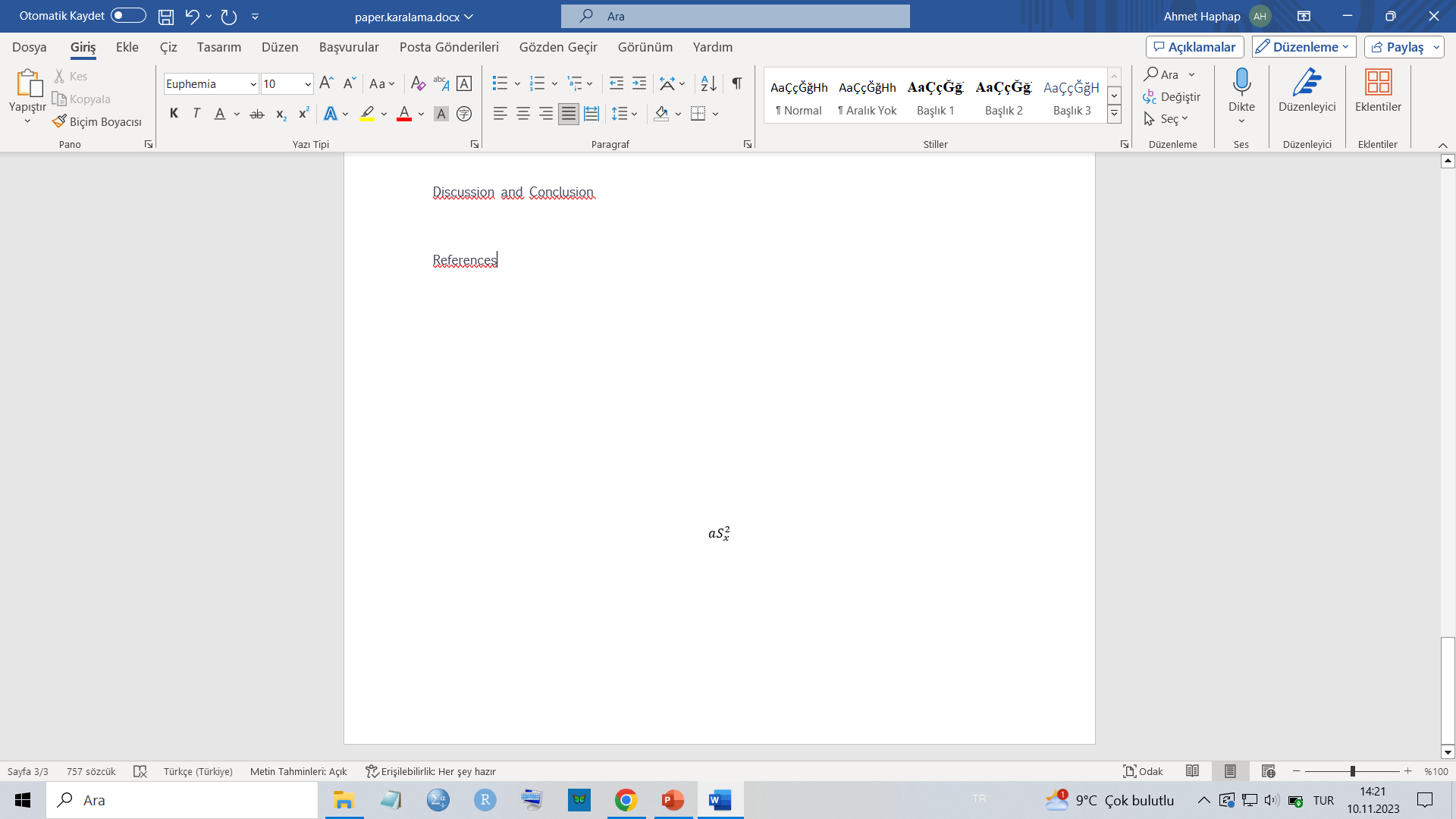 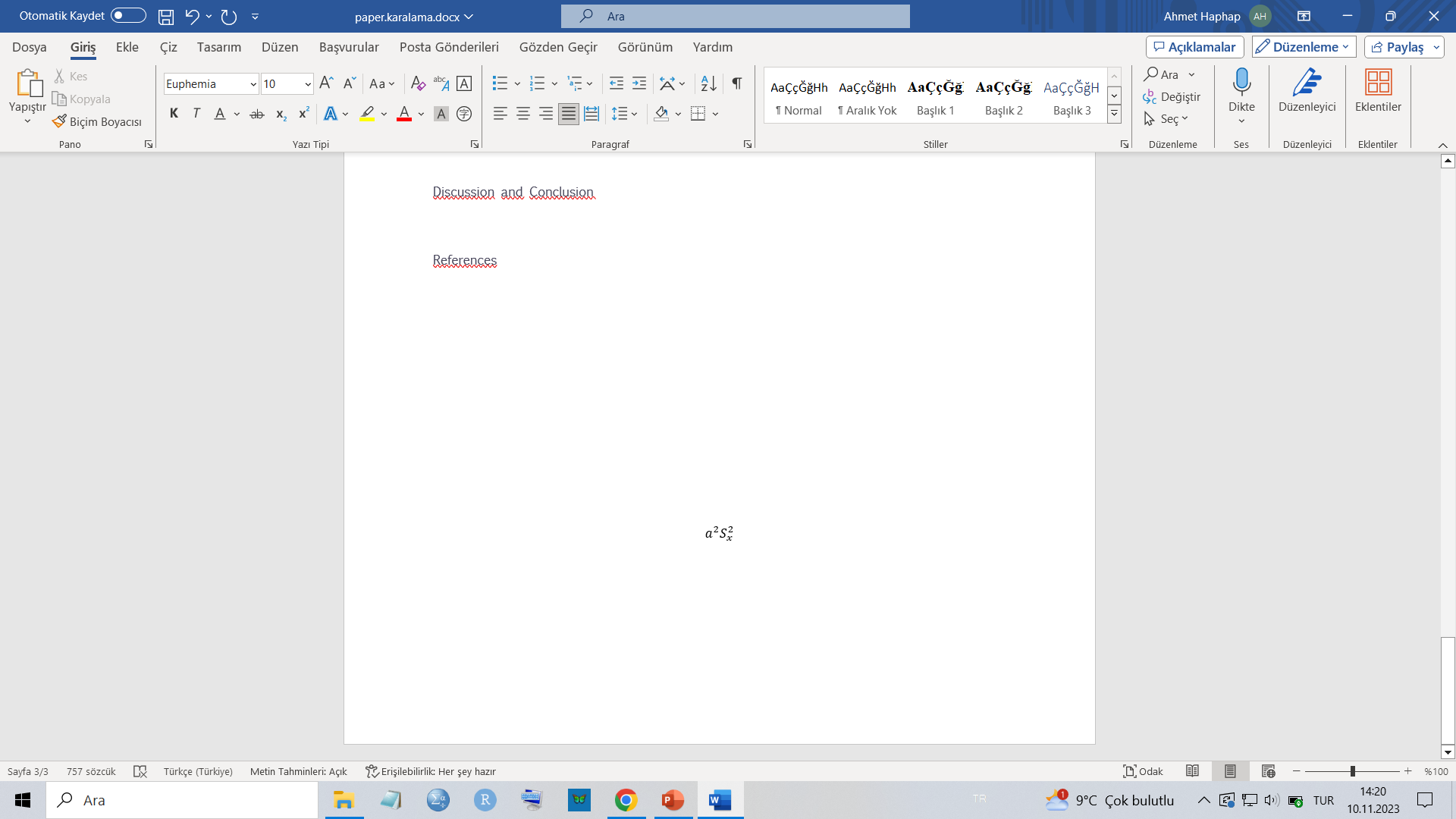 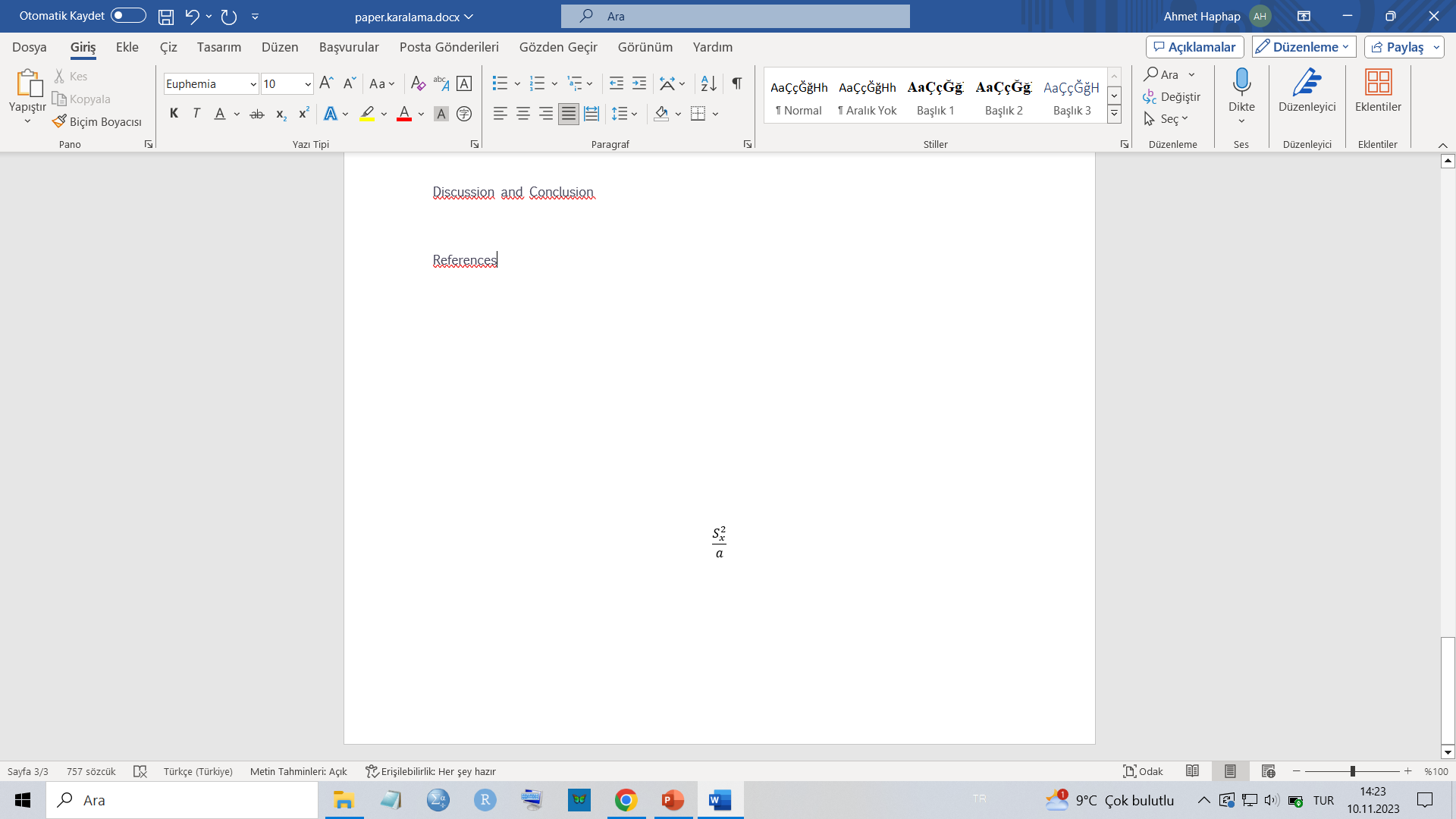 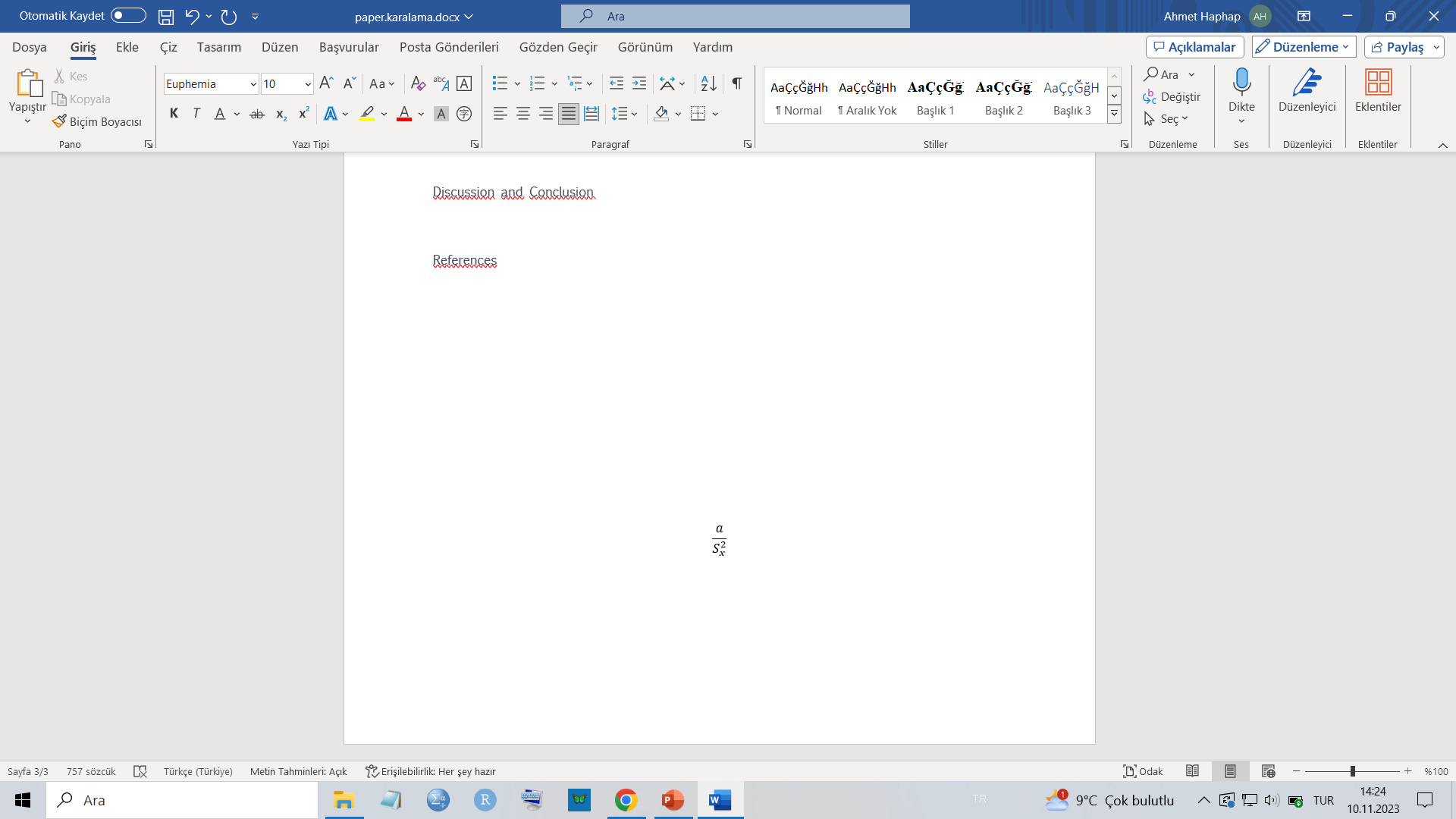 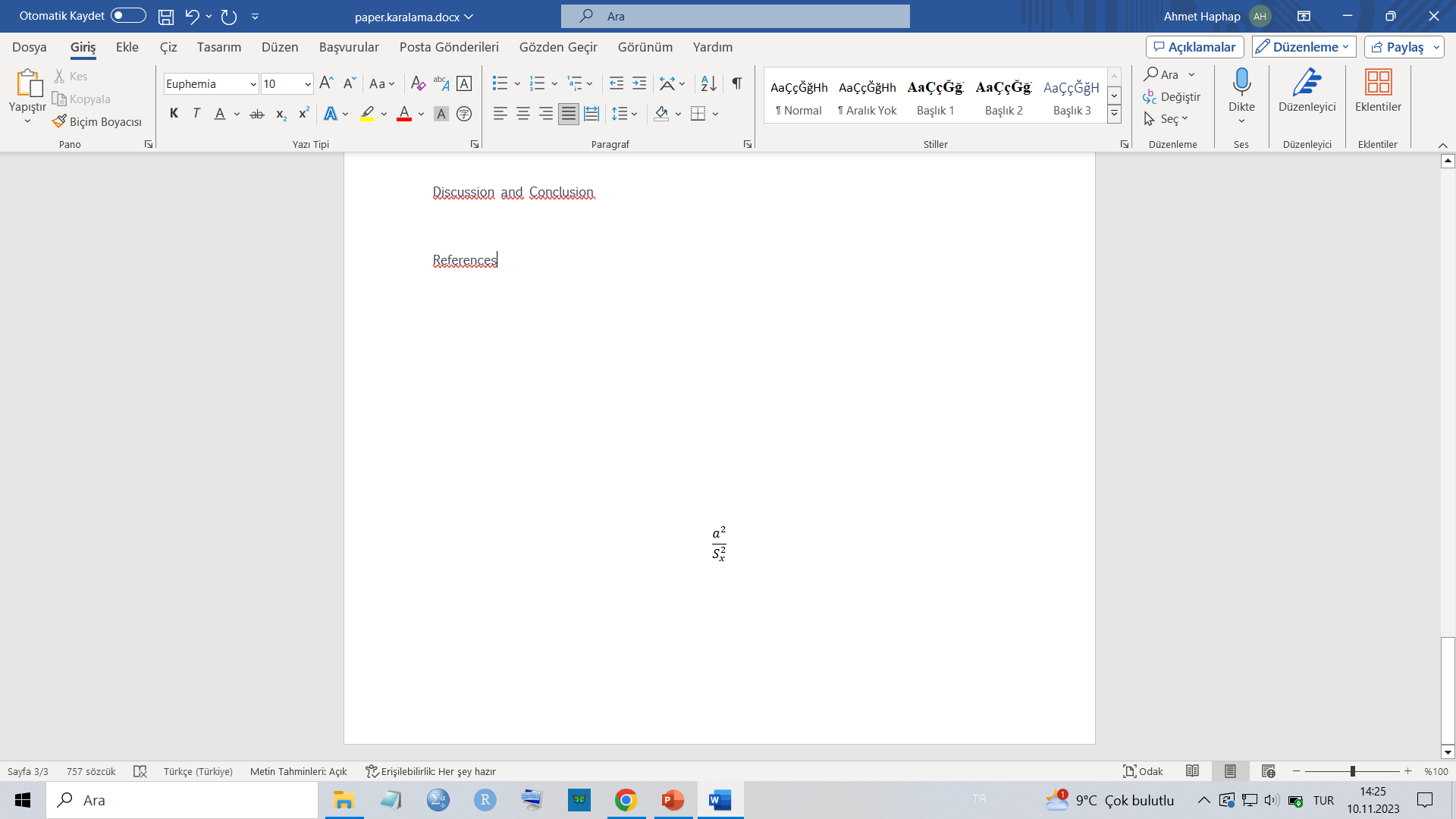 KPSS 2018 A Grubu ÖAB (İstatistik) s25
Soru 25. Üç veri kümesi için aşağıdaki değerler hesaplanmıştır.



Buna göre tüm verilerin ortalaması kaçtır?

11,5		b) 14,3		c) 14,7		d) 16,2		e) 16,8		
Cevap D
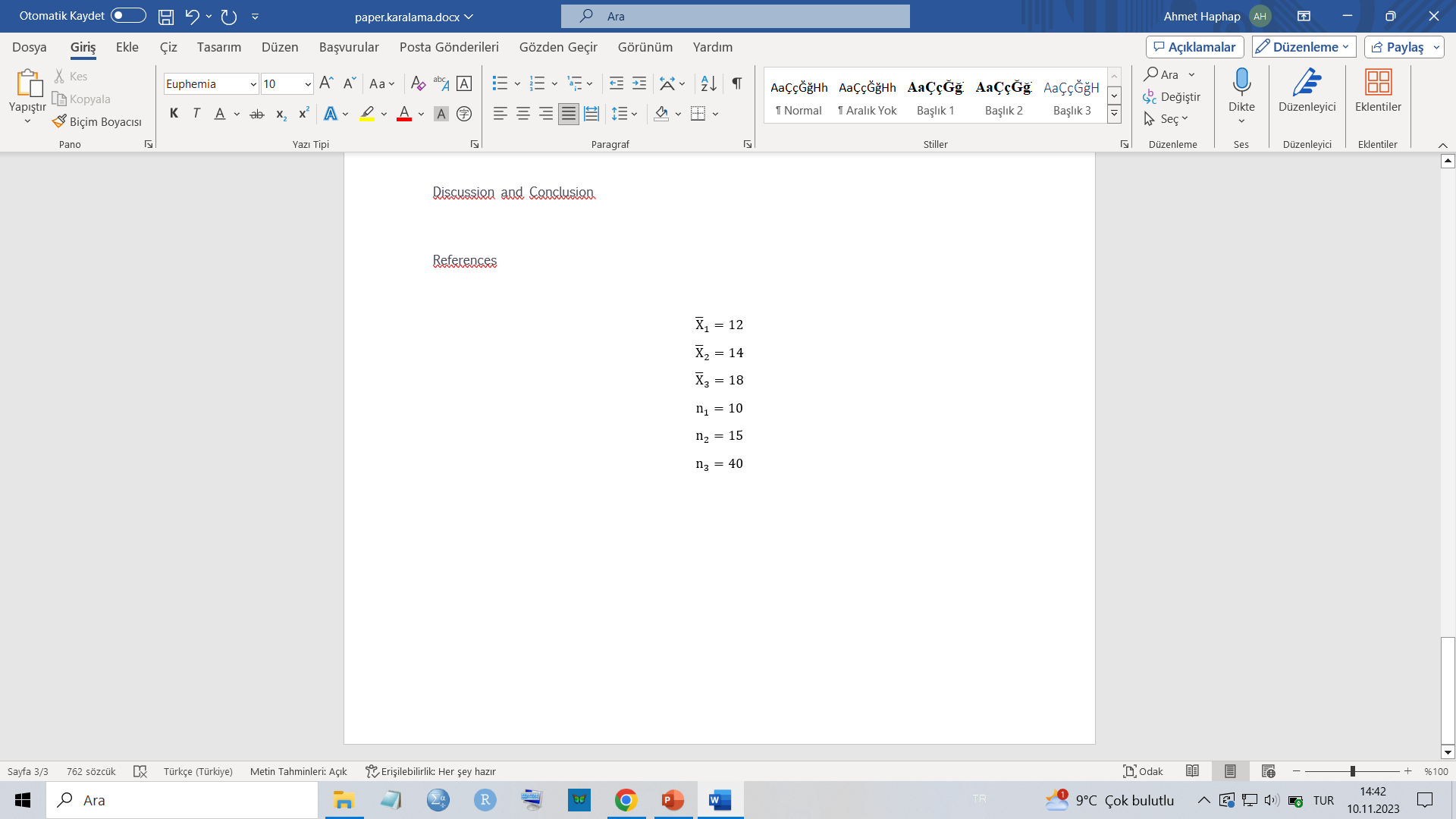 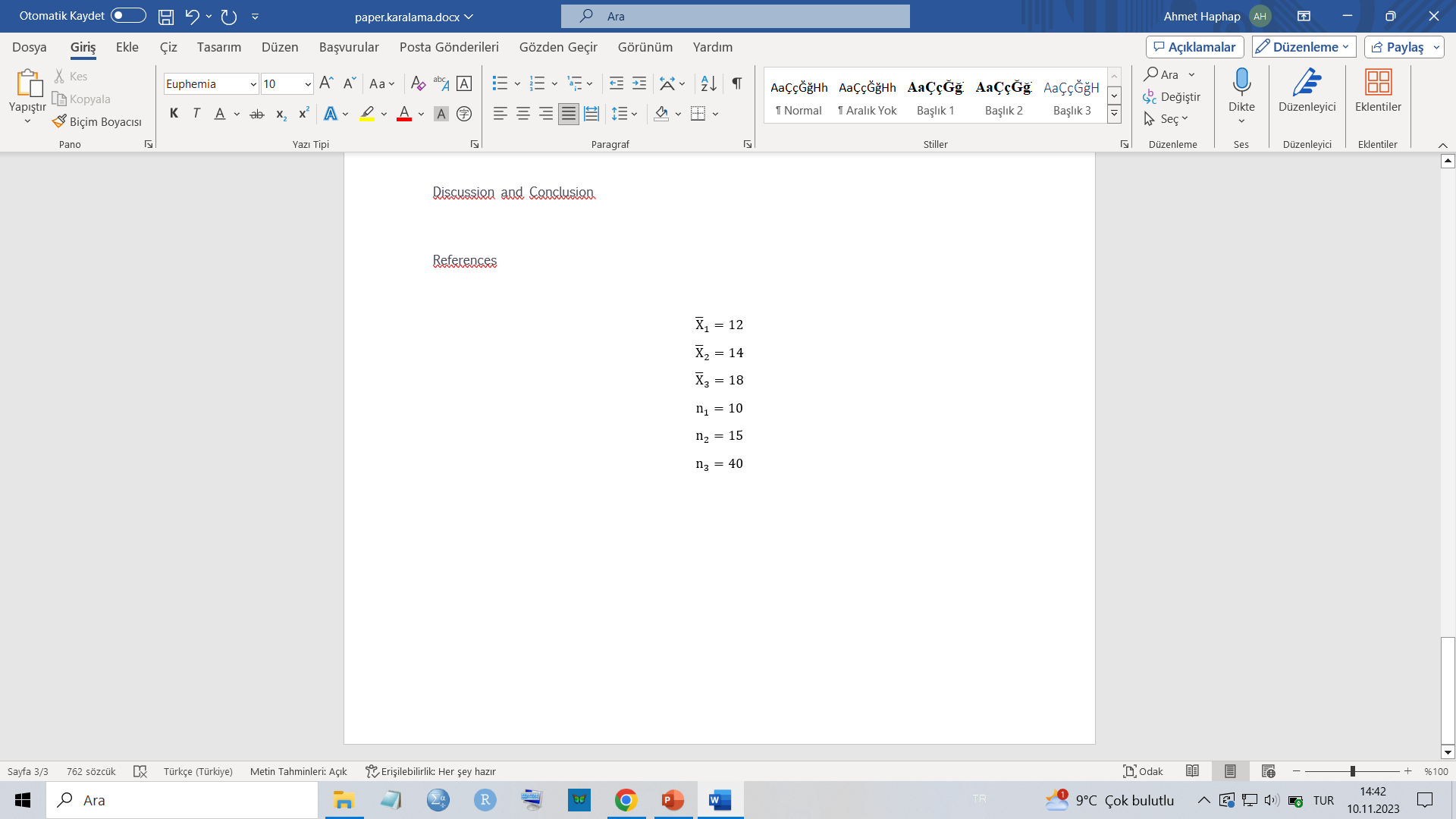 KPSS 2018 A Grubu ÖAB (İstatistik) s26
Soru 26. Olasılık dersini alan öğrencilerin bu ders için ayırdıkları haftalık çalışma saatlerinin frekans (sıklık) dağılımı aşağıdaki gibidir.


Buna göre, dağılımın şekli için aşağıdakilerden hangisi doğrudur?

Aritmetik Ortalama ˂ Medyan ˂ Tepe Değer olduğundan sağa çarpık bir dağılım
Aritmetik Ortalama ˂ Medyan ˂ Tepe Değer olduğundan sola çarpık bir dağılım
Aritmetik Ortalama ˃ Medyan ˃ Tepe Değer olduğundan sağa çarpık bir dağılım
Aritmetik Ortalama ˃ Medyan ˃ Tepe Değer olduğundan sola çarpık bir dağılım
Aritmetik Ortalama = Medyan = Tepe Değer olduğundan simetrik bir dağılım			
Cevap C